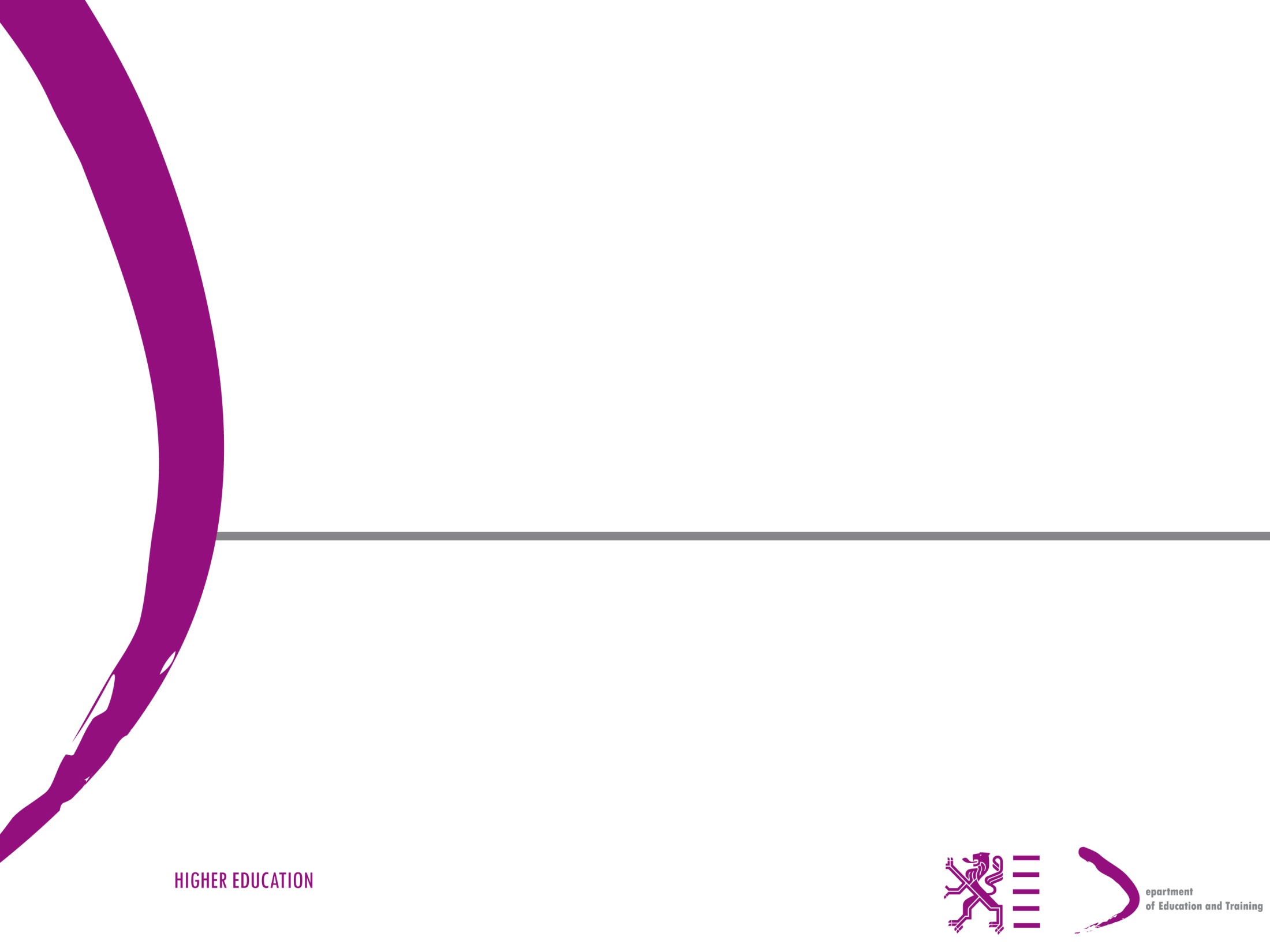 WG Transparency PLANoël VercruysseFebruary 16th 2011
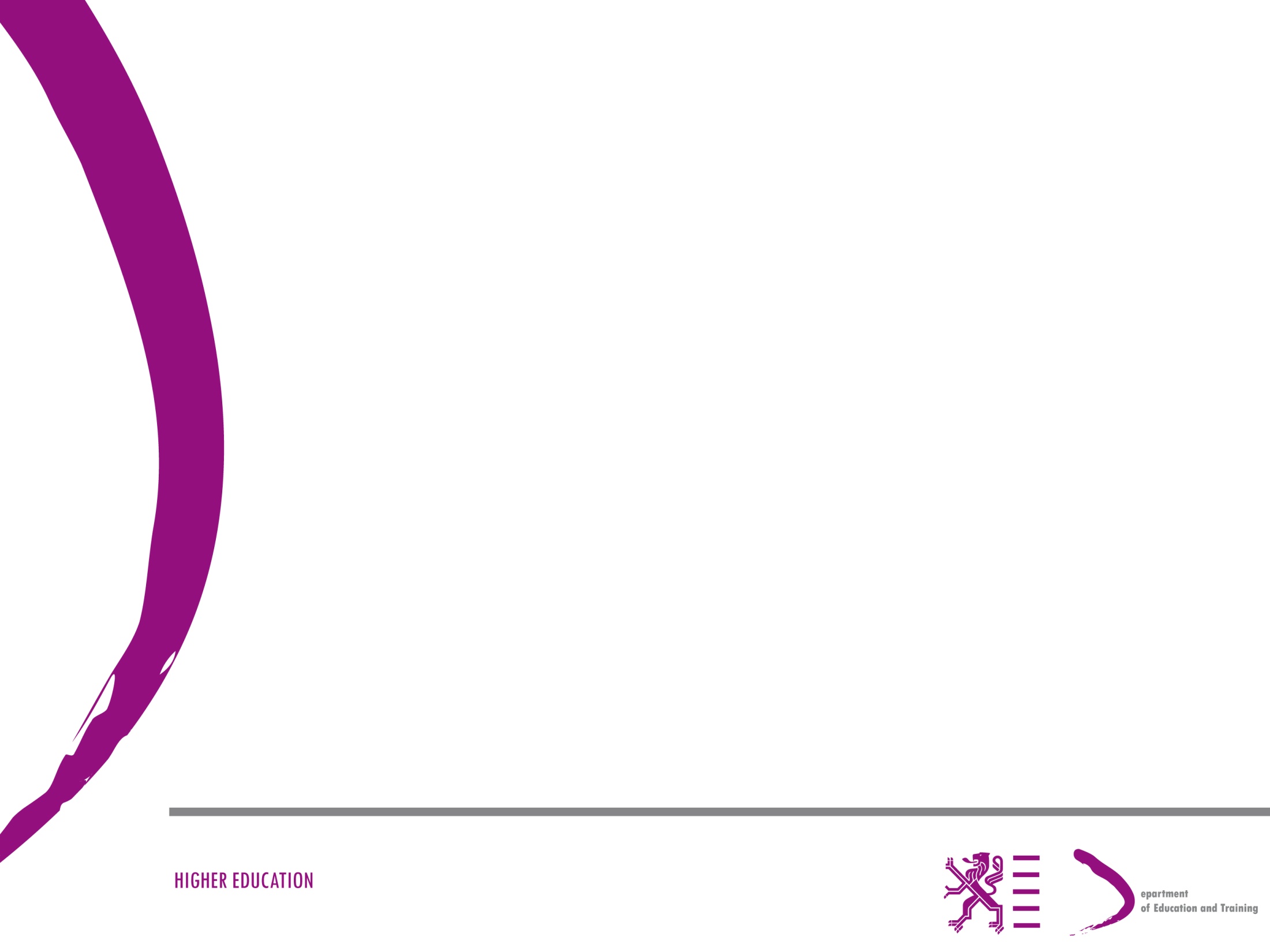 Context Leuven communiqué
Striving for excellence in all aspects of HE
Recognising the value of diverse missions
Diversity as a value/an asset of the EHEA
Diversity: activities, missions, contexts and performances
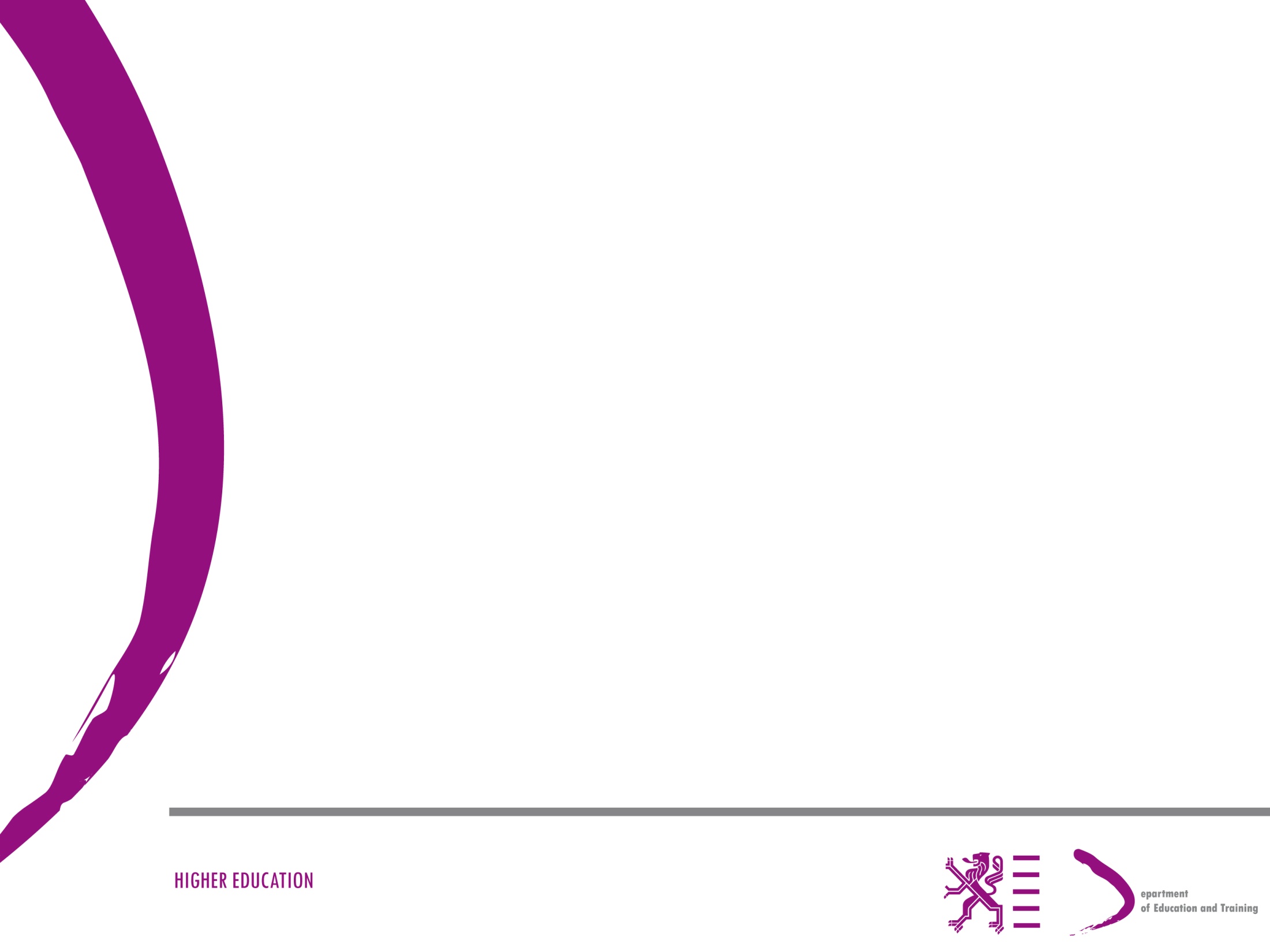 Leuven communiqué
Moreover upholding the highly valued diversity of our education systems, public policies should fully recognize the value of various missions of higher education, ranging from teaching and research to community service and engagement in social cohesion and cultural development
Improved and enhanced data collection will help monitor progress made in attainment of the objectives set out in the social dimension, employability and mobility agendas as well as in other policy areas, and will serve as a basis for both stocktaking and benchmarking;
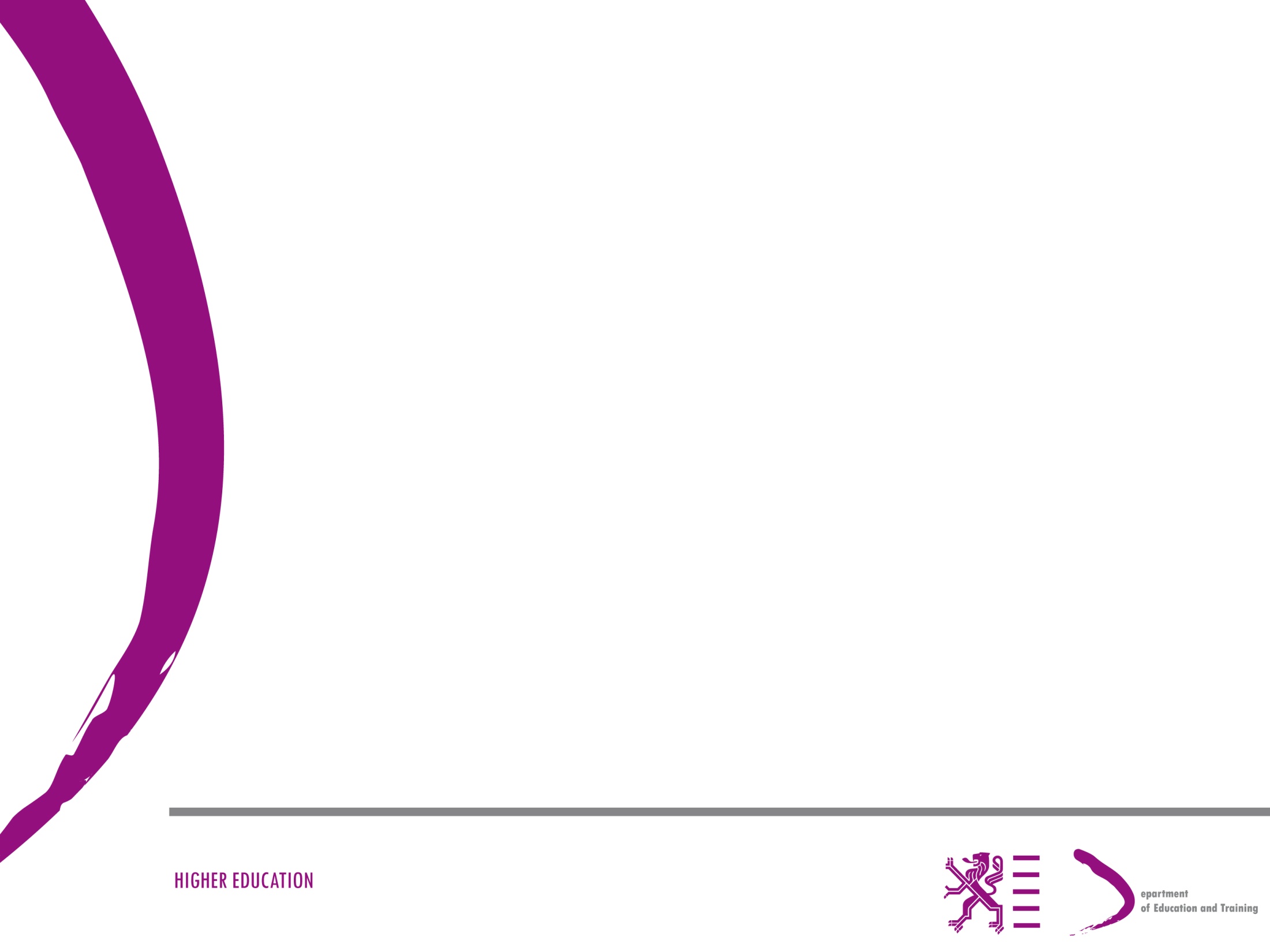 Leuven Communiqué
We note that there are several current initiatives designed to develop mechanisms for providing more detailed information on higher education institutions across the EHEA to make their diversity more transparant.  Those transparency tools … should be based on comparable data and adequate indicators to describe the diverse profiles of HEIs and their programmes;
The BFUG is asked to monitor the development of the transparency mechanisms and to report back to the 2012 ministerial conference.
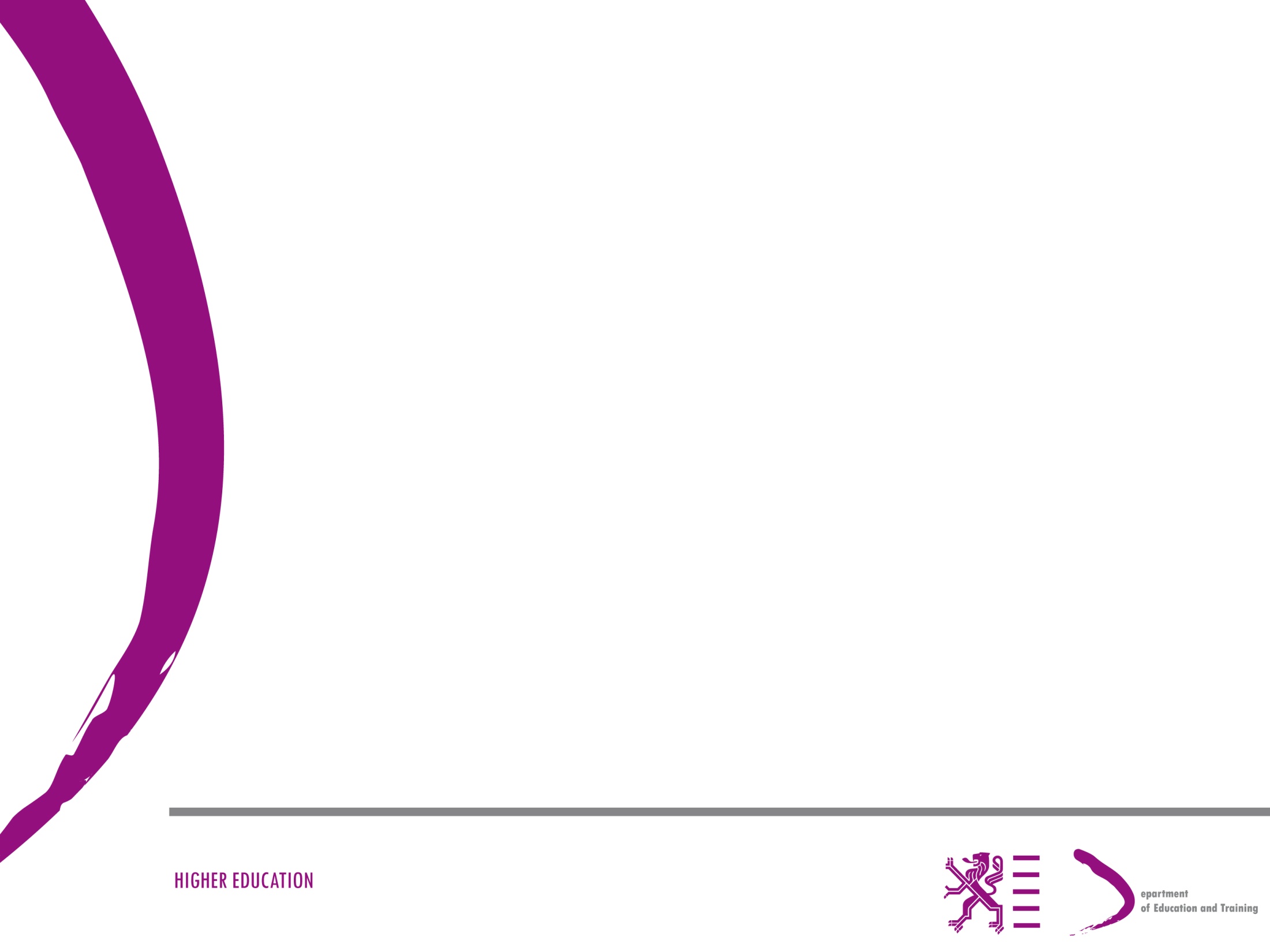 Current Transparency Initiatives
THE
Shanghai Ranking of World Class Universities
CHE university ranking
CHE excellence ranking
IREG: audit of rankings
EU: U-Map; U-Multirank, EUMIDA
EUA: monitoring rankings
UK: Understanding the information needs of users of public information about HE; understandig institutional performance
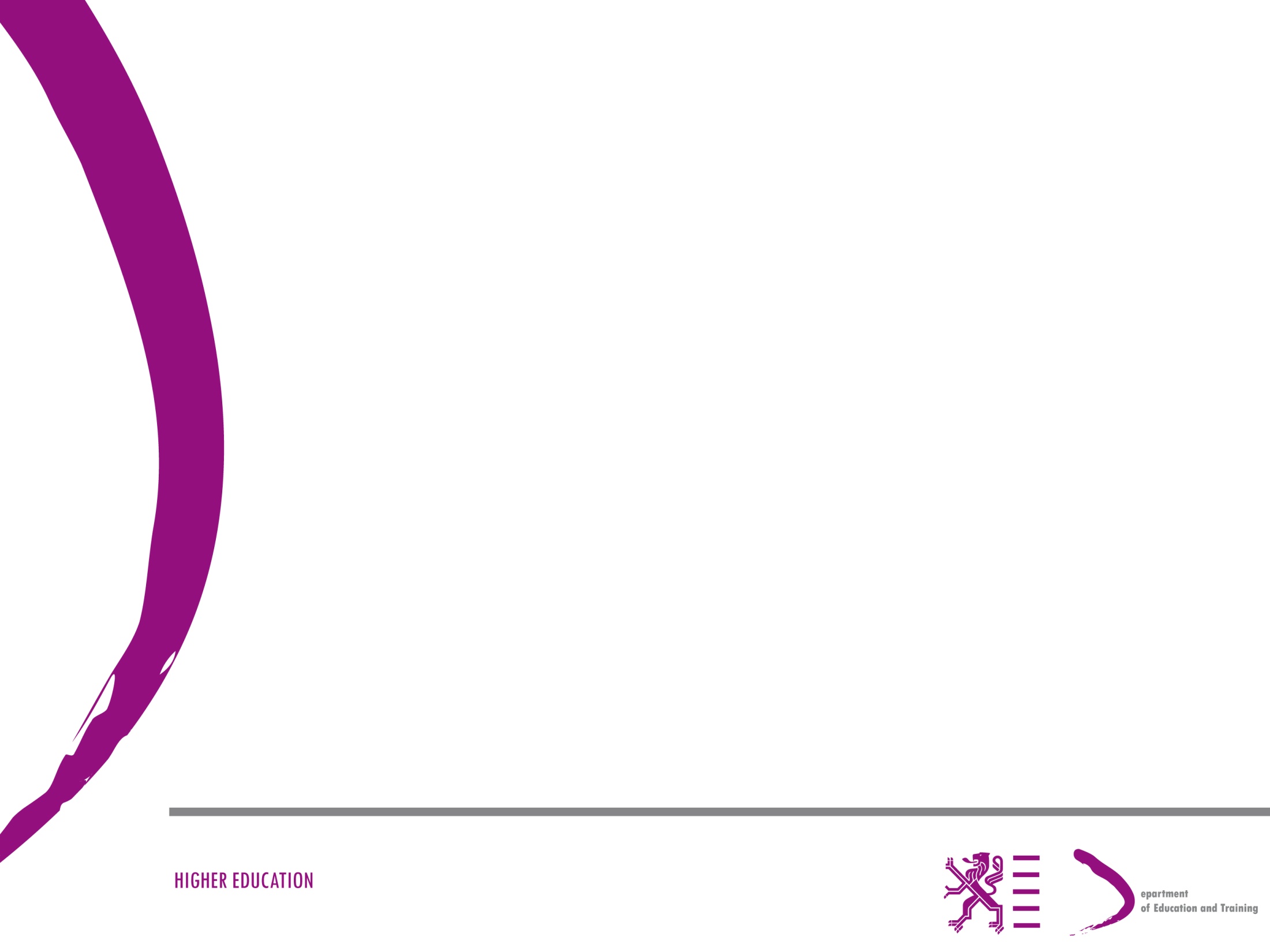 Current Transparency Initiatives
Conclusions of DG HE meeting Namur September 2010
US: Measuring Up, Voluntary system of Accountability, Voluntary framework of accountability
AHELO
Bologna working group  Transparency Tools
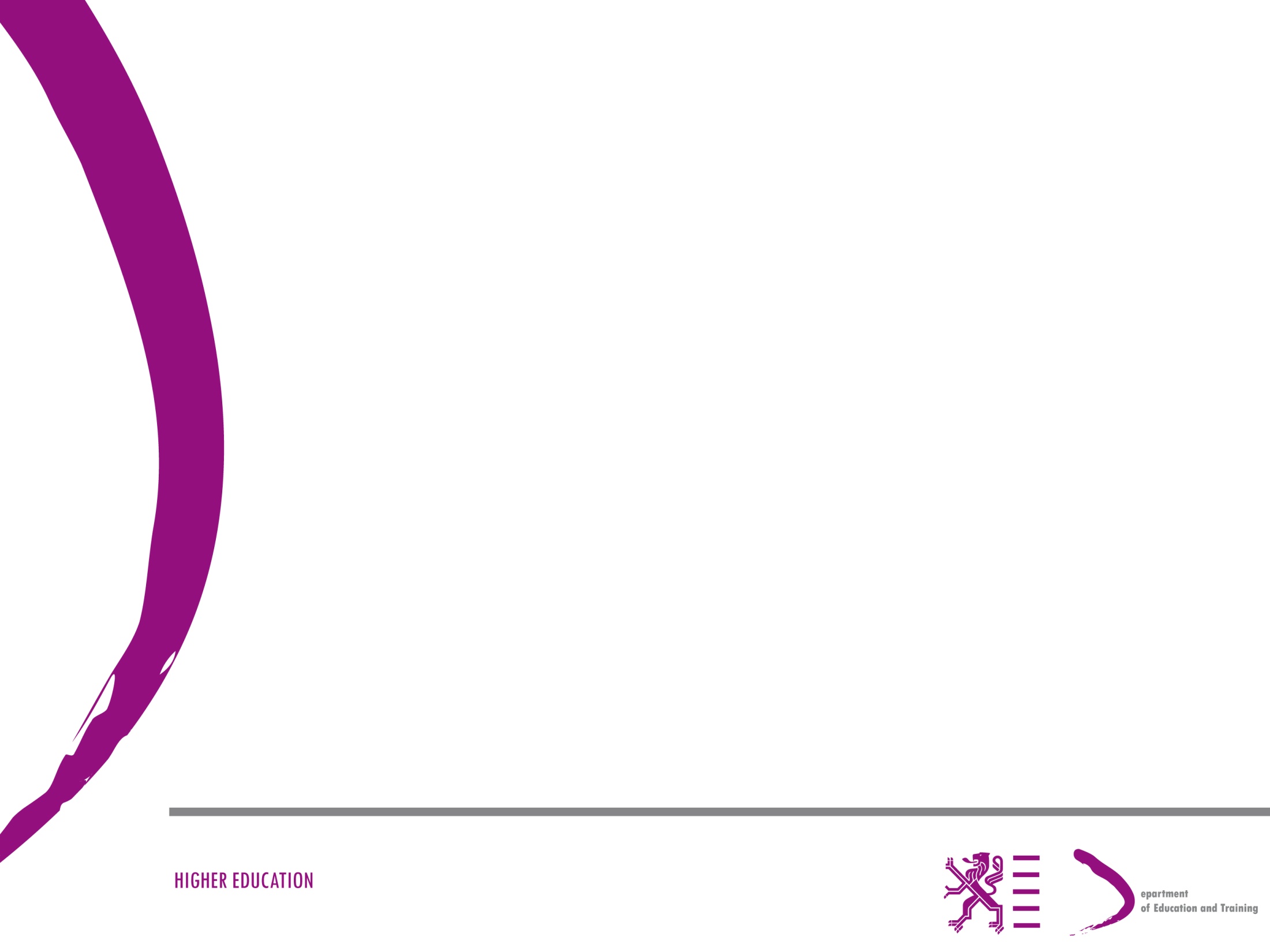 Objectives
To monitor the development of transparency tools and mechanisms both the purposes and the objectives (information, accountability, quality) and the indicators and criteria used (input/processes, output/outcomes)
To make a report to the 2012 ministerial conference
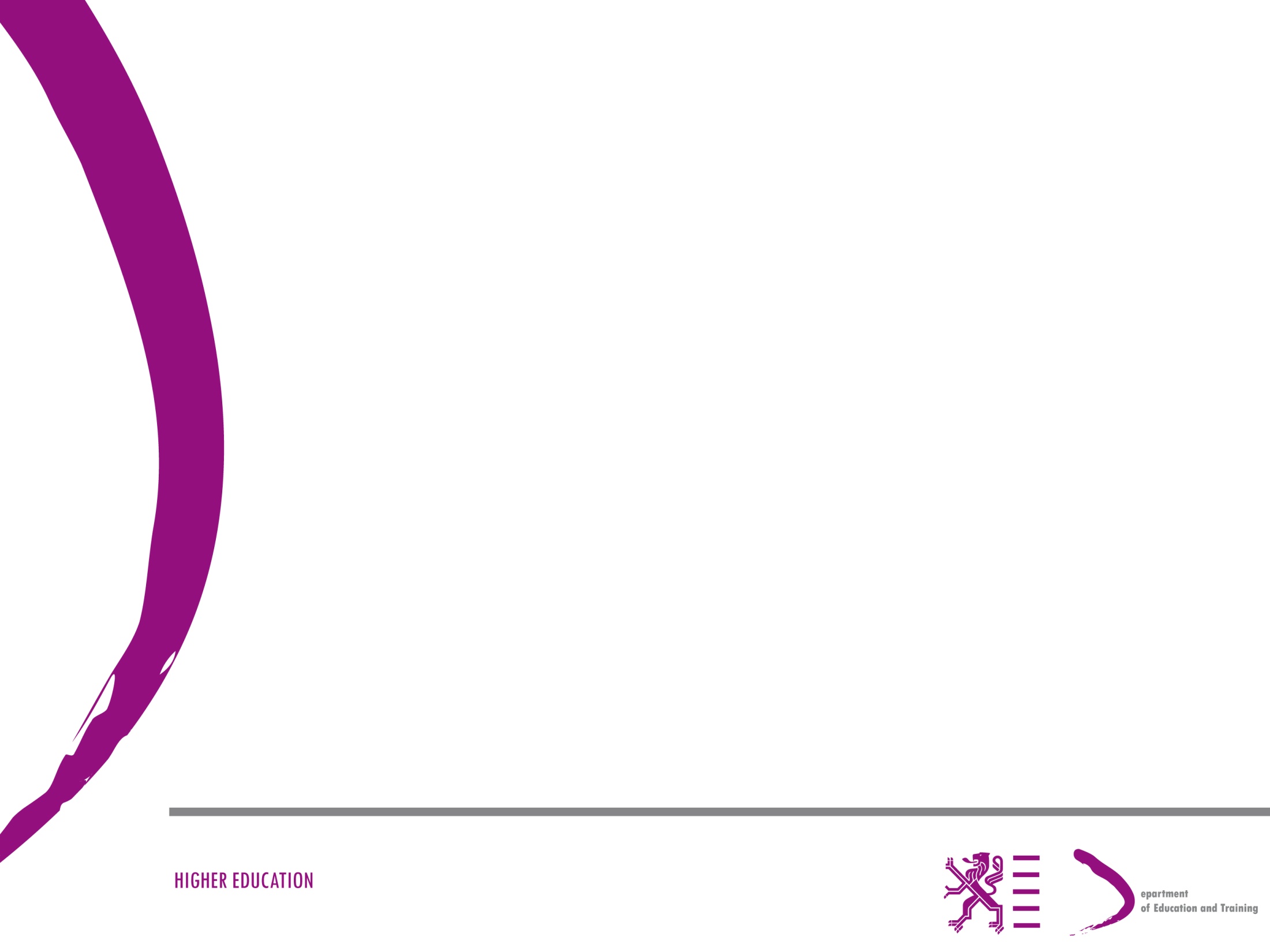 Scope
Rankings
Classifications
Public benchmarking excercises
Quality profiles
Registers
Accountability frameworks
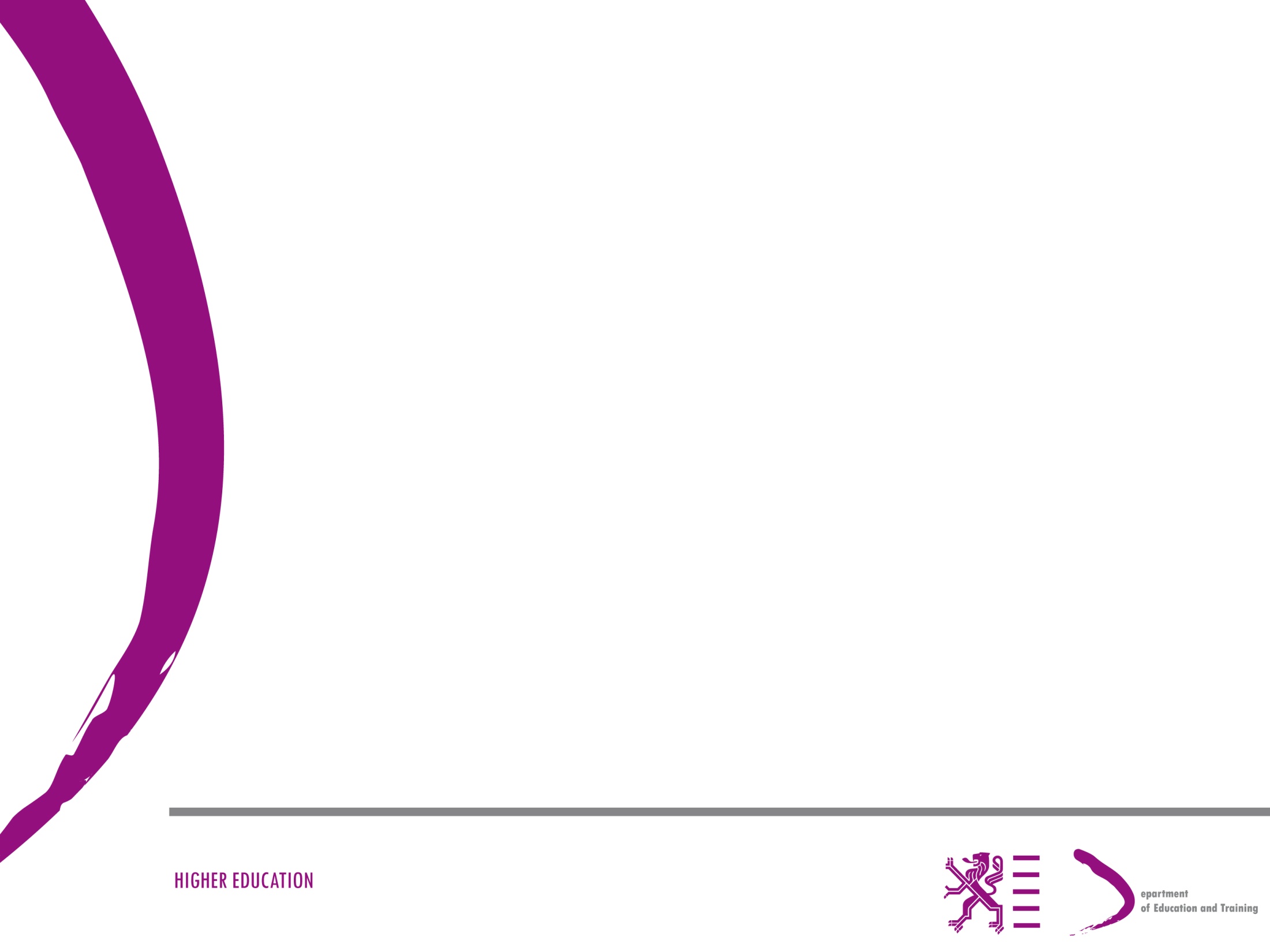 Possible Components of the report
The concept of transparency tools: transparency for what, categories of transparency tools;
The geographical borders: transparency tools developed in the EHEA and(?) transparency tools that have an impact on the EHEA
The information function of the transparency tools: what audiences transparency tools are addressing or should address, what are the decisions transparency are informing or should inform for each category of beneficiaries?
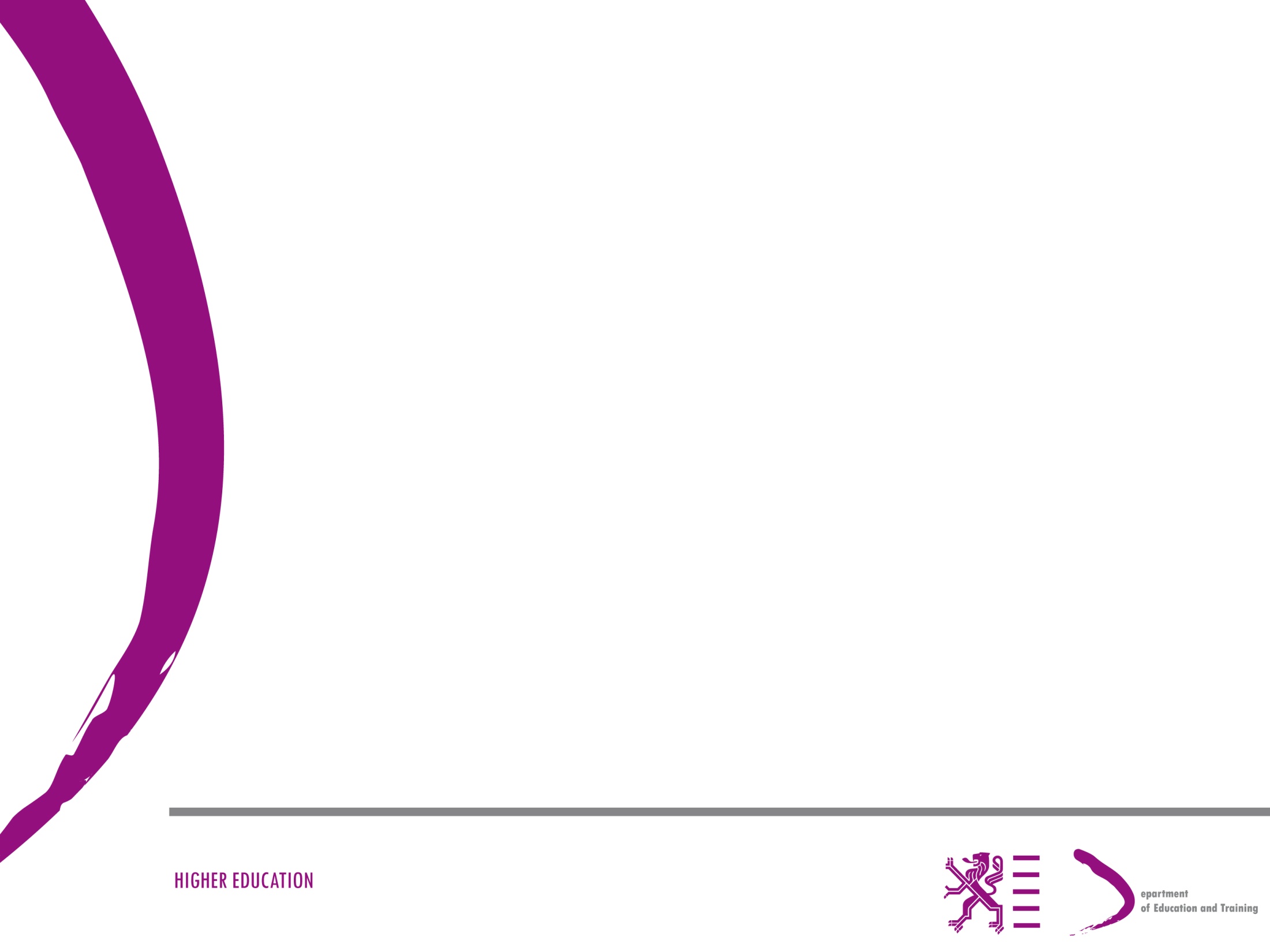 Possible components of the report
The accountability functions  of TT: diversity; understanding performances of institutions and systems
TT as quality mechanisms: are TT reliable indicators of quality or of a lack of quality?
The methodological aspects of TT: what are the indicators and criteria used?
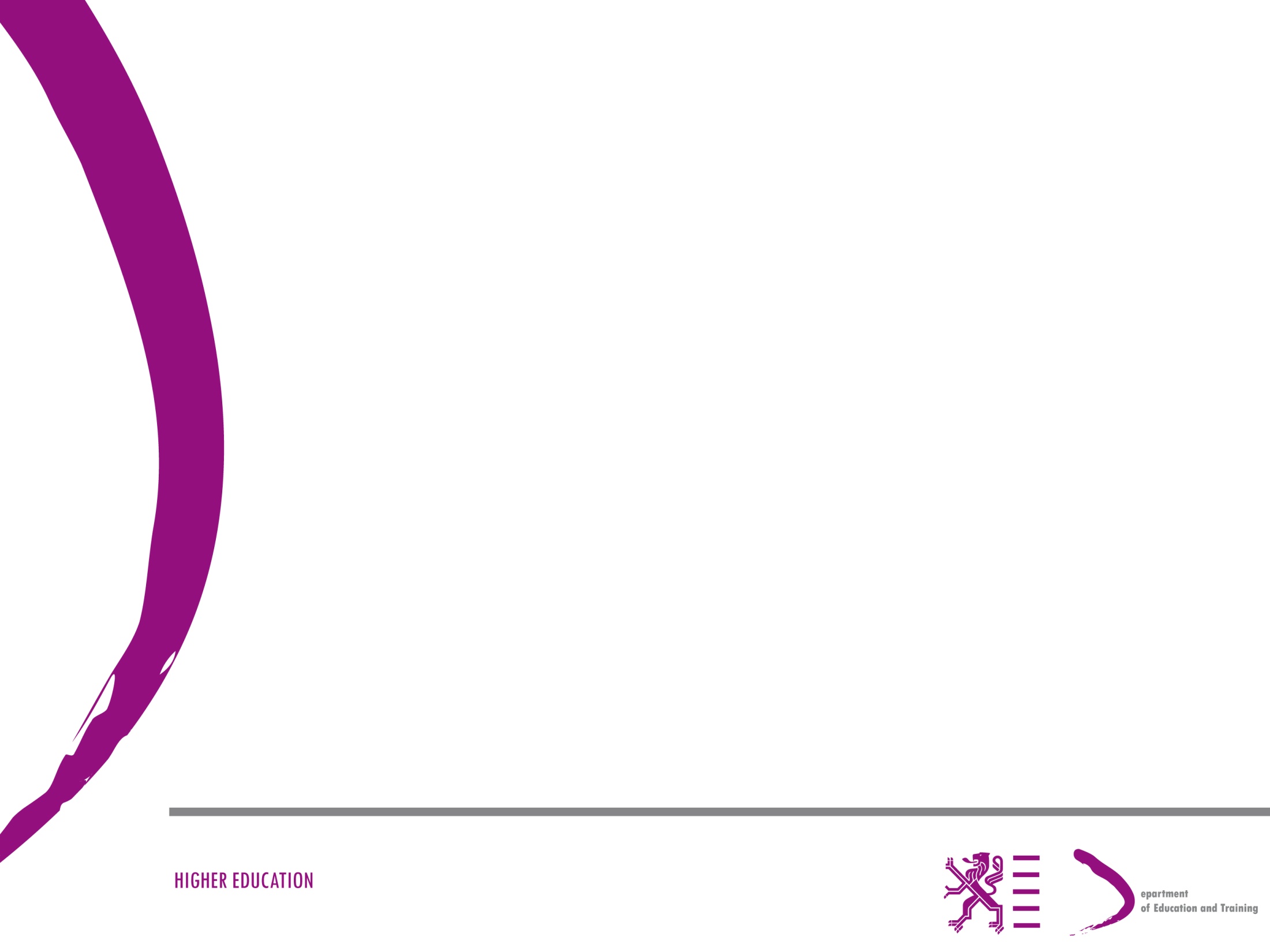 Further work
In 2011: 3 meetings of the WG
Meeting with experts on the topic but also HE Policy experts/researchers
BFUG Transparency seminar under Polish presidency